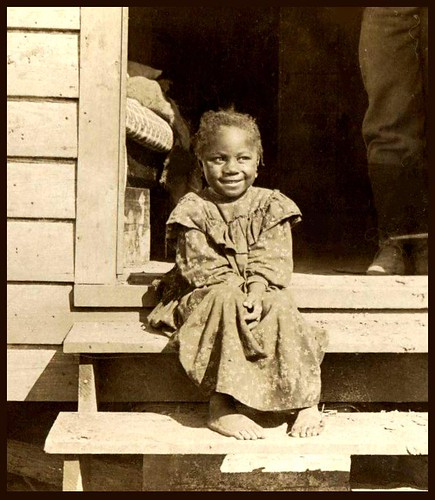 History of African American Assimilation in the United StatesAssimilation & Pluralism
In 2021 US Census Bureau estimates 49,586,352 African Americans in the United States which is 14.9% of the total American population of 331.9 Million. This includes those who identify as ‘Black Only’ and as ‘Black in combination with another race’.
The United States of America is home to over 326 million United States (U.S.) citizens as well as to tens of millions of people from all over the world. The assimilation process of many of the ancestors to today’s citizens and migrants to the U.S. has been and continues to be an undertaking that is unique to each group, based on their ethnicity, heritage and cultural background. Assimilation is defined and understood as a process in which formerly distinct and separate groups come to share a common culture and merge together socially (Healy & Stepnick, 2016)

 As a culturally diverse society goes through the assimilation process, the differences among those groups have a tendency to decrease. “One form of assimilation is expressed in the metaphor of the ‘melting pot’, a process in which different groups come together and contribute in roughly equal amounts to create a common culture and a new, unique society” (Healy & Stepnick, 2016).
History of African American Assimilation in the U.S. (ukessays.com)
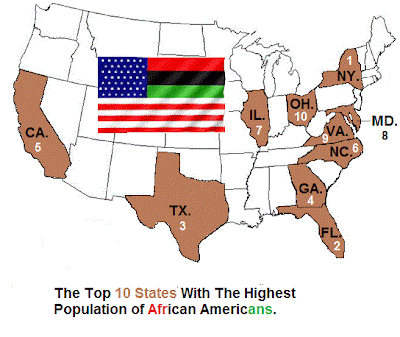 As a society, we as Americans often envision the American experience of assimilation as a welcoming experience that migrants fully embrace. We all often hear the phrase “we are a nation of immigrants”, which is both truthful and a falsehood once we actually dissect the phrase under a metaphorical microscope. 
The reality is that on the surface, the U.S. is a melting pot but there are thousands of “sub-cultures” within the U.S. culture which comprise our society.
There are specific racial groups within the U.S. culture that have suffered immensely throughout their collective assimilation processes.  Be it through no fault of their own, but rather because of the intentional and institutional actions and policies of those in the majority. American history has provided us all with evidence that the melting-pot theory is stemmed with an European-centric slant: “For better or worse, the white Anglo-Saxon Protestant tradition was for two centuries—and in crucial respects still is—the dominant influence on American culture and society” (Schlesinger, 1992).  Contrary to popular belief and the images that are portrayed to the world that the U.S. is comprised of a “melting-pot” of people from a vast majority of countries, assimilation in this country has generally been a largely one-sided process which is actually described as Americanization or Anglo-conformity.
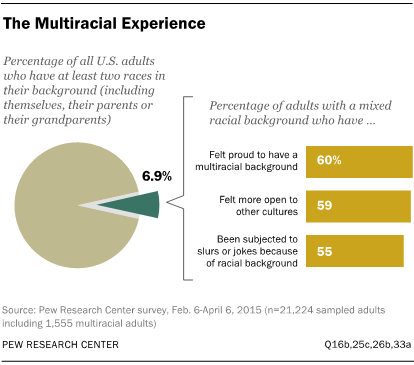 As America becomes more racially diverse and social taboos against interracial marriage fade, a new Pew Research Center survey finds that majorities a of multiracial adults are proud of their mixed-race background (60%)  and feel their racial heritage has made them more open to other cultures (59%).
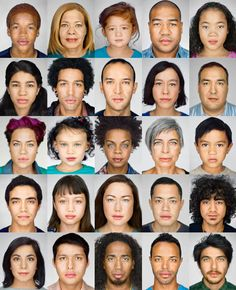 The U.S. has blatantly taken the approach to expansion by forcibly conquering lands that were previously occupied by natives of those lands rather than accepting the equal sharing those lands and natural resources. American history has taught us that assimilation in the new world was specifically designed to expand the legacies of the European culture that were cultivated during the infancy years of American society. Under what was termed as Anglo-conformity, those who migrated to the U.S. were expected to adapt to Pseudo-Christian culture as a precondition for acceptance into society as well to gain access to suitable employment, societal recognition, better educational opportunities for their families and communities as well as inclusion into the Anglo-American culture. The history of assimilation in these United States has most often translated into minority groups being forced to forego their cultural traditions and inculcate themselves into the accepted Anglo-American culture.
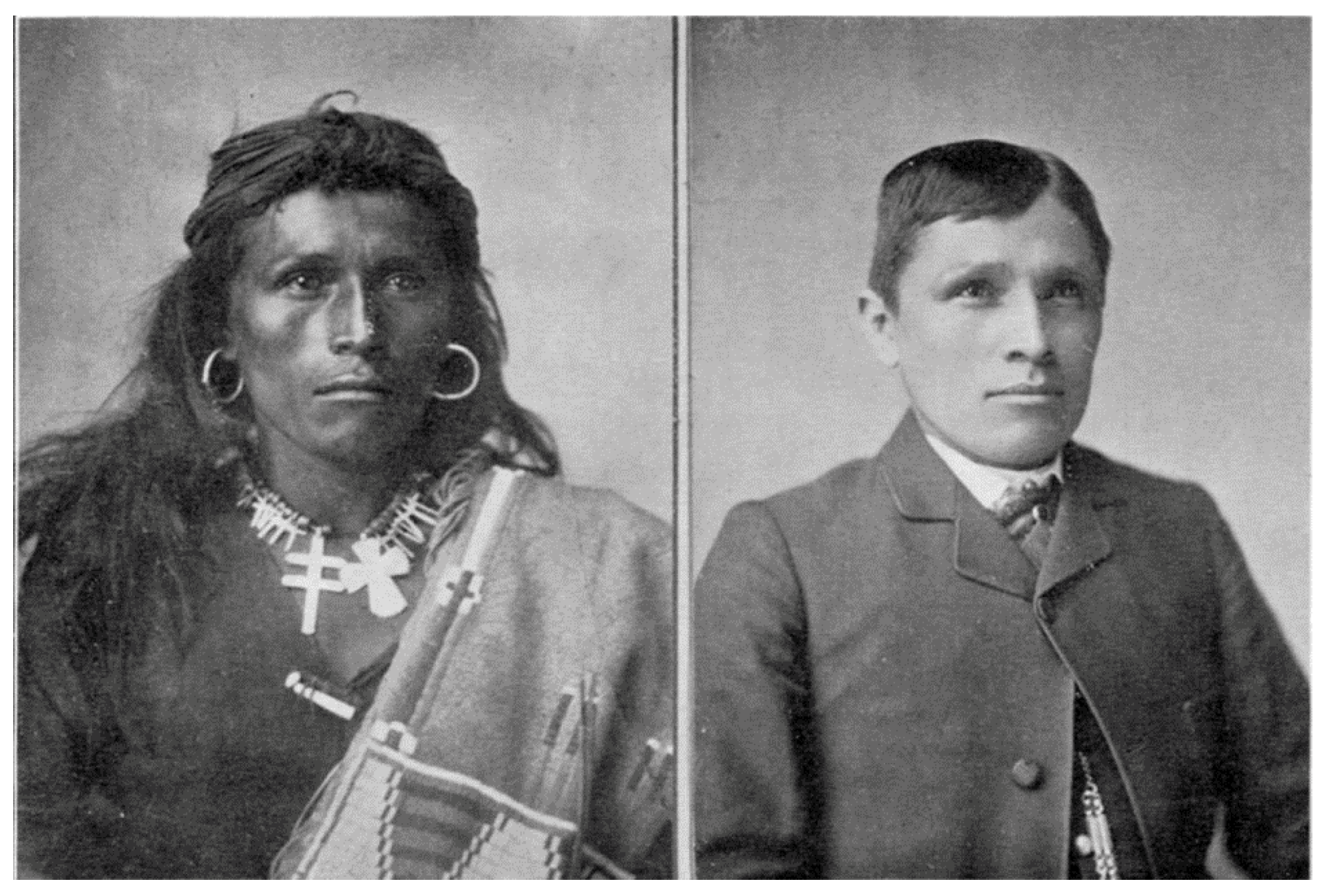 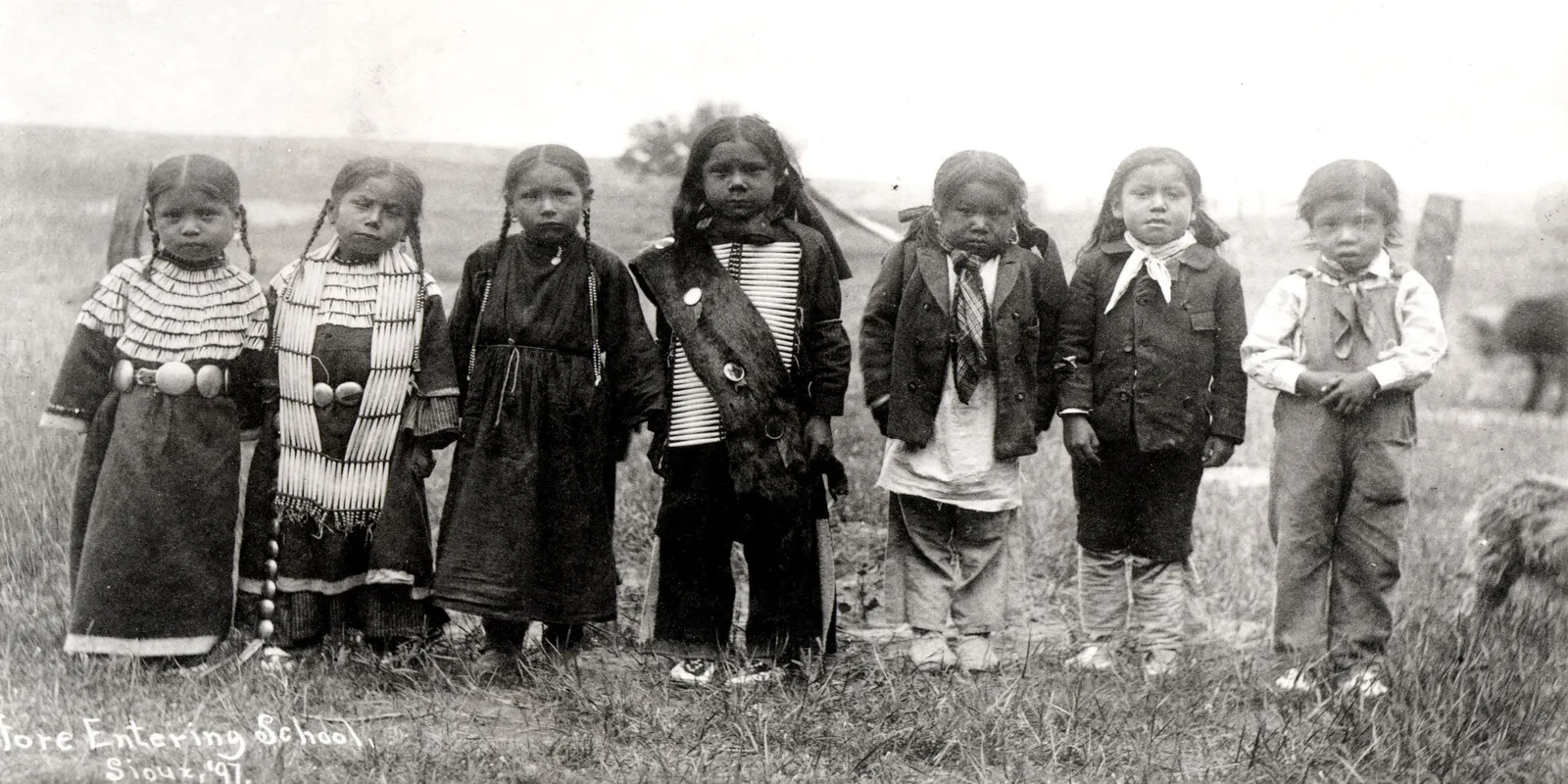 Equal Justice Under the Law
Robert Park, a renowned Sociologist was a firm believer in, and argued that assimilation was an inevitable process in American society.  He attempted to justify this theory by arguing that in a society where the national political system is based on democracy, fair and blind justice, as it is in the United States, all those who reside in this country would eventually secure equal treatment under the law.  He was of the belief that in an industrial economy such as that of the United States, people would tend to be judged on rational grounds, that is, on the basis of their abilities and talents and not by ethnicity or race. (Healy & Stepnick, 2016).
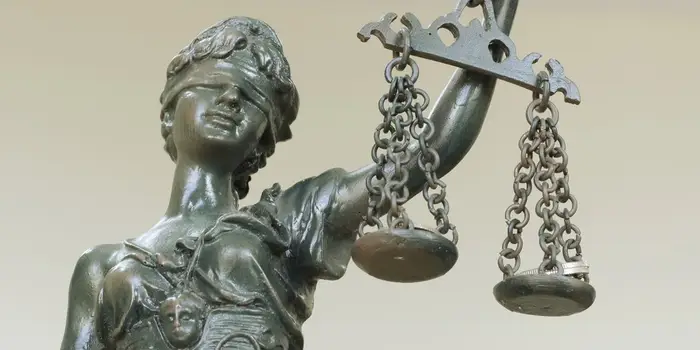 “8” Ways
 America's Legal System Punishes People Who Are Poor
1. Money Bail
2. Private Bail Companies
3. Suspended Drivers Licenses 
4. Excessive Mandatory Minimum Sentences
5. Wealth-Based Banishment That Outlaws Low-Income Housing
6. Private Probation Abuses
7. Parking Tickets to Debtors' Prison
8. Sex Offense Registration Laws
In 2021 there was 
381,176 children in 
Foster Care in the United States
Injusticeor No Justice
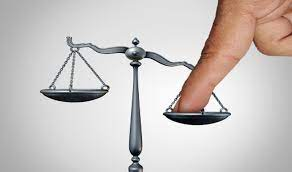 Help Me with the Math?
PUBLIC ATTENTION IS NEEDEDOpen Secrets and secret crimes. Just because Africian Americans are descendants of slavery does not mean you have the right to steal and sell our children. Arizona CPS advertises multiple times daily on the radio that they have 19,000 children up for adoptionin this AD campaign you can adopt up to four childrenwith cash assistance, tax breaks for singles and couplesand much more.  The numbers don't lie, CPS is notlying on itself. They are showing you and telling you and documenting the crimes they commit. These crimes are committed right in front of the everyone’s eyes and nothing is being done to stop this torture and genocide of Africian American Families. AFRICAN AMERICAN CHILDREN REPRESENT 5.0% OF POPULATION YET 14.8% ARE IN OUT-OF-HOME CARE. Child Welfare Statistics: Arizona Children in Out-of-Home Care (azcourts.gov)
THIS IS THE DEFINiTION OF TARGETING! 
https://www.youtube.com/watch?v=lxH3-i05bbw
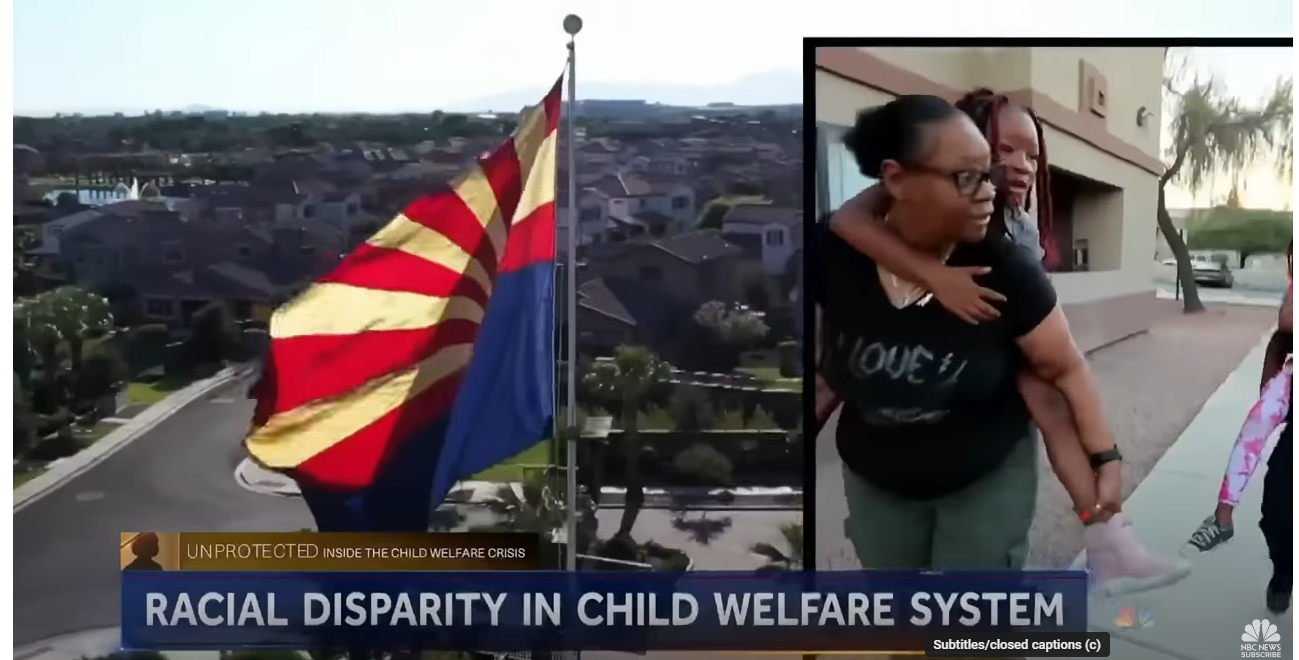 https://www.youtube.com/watch?v=lxH3-i05bbw
https://www.youtube.com/watch?v=lxH3-i05bbw
Silent Voices Speak Loud

https://svsloud.org/ 

SVS
P. O. Box 24696
Tempe, Arizona 85285


Never give up!